Superior Solar Conjunction Planning
May 8, 2014
Dan Ossing
STEREO Mission Operations Manager
(240) 228-8319
Agenda
HGA Feed Temperature Constraint
Schedule
Key Dates
HGA Feed Temperature Constraint
HGA feed will increase in temperature beyond acceptable limits with SPE angle below 6.5 degrees.
If SPE angle exceeded, damage to the feed assembly will render the HGA unusable.
Thermal modeling and analysis in progress
Results due by the end of May
Not done before launch as the mission was only two years.
Off point HGA to prevent excessive heating
Keep feed temperature below 125 deg C
Temperature sensor limit = 136 deg C
Damage starts @ 150 deg C (adhesives)
AHEAD – September 2014 through December 2015
BEHIND – November 2014 through January 2016
At this time, anticipating instruments will off for these durations due to low data rates
Investigating HGA side lobe for low data rate communications
Testing on May 10th (AHEAD) and May 17th (BEHIND)
HGA Feed Assembly
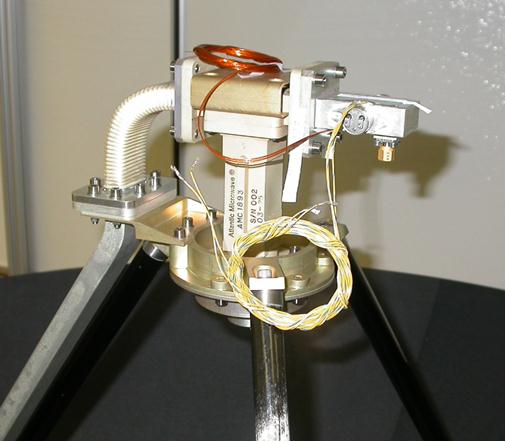 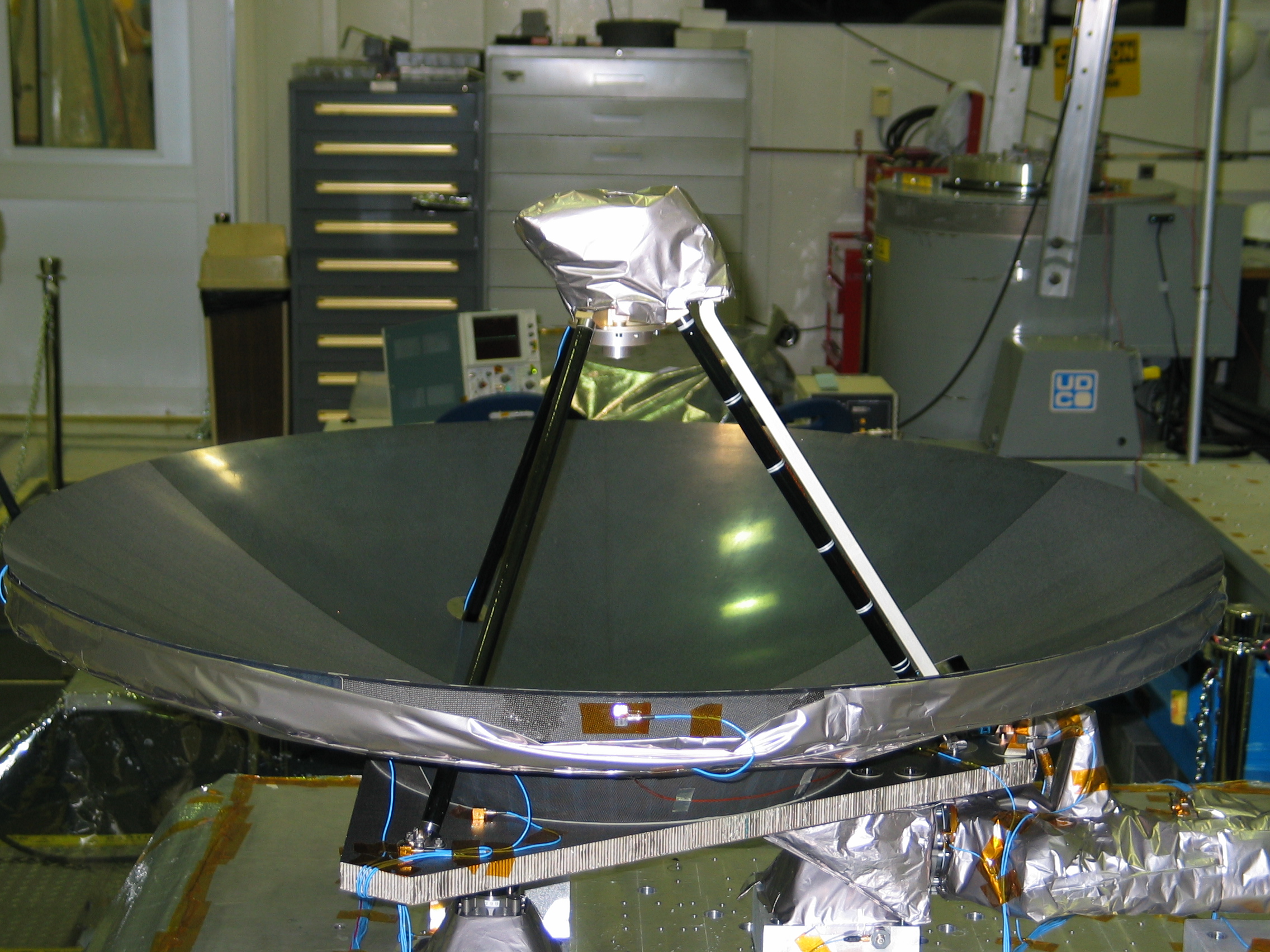 STEREO AHEAD Timeline Schedule - DRAFT
Reviews
MOps 
Readiness
Test on S/C
Post Solar 
Conjunction
Assessment
Solar Conjunction
Readiness
FP 
Readiness
Months
5
12
6
11
4
9
11
5
3
10
8
7
9
12
2015
2
6
7
8
10
2016
2
9/2
6.8
9/7
6.6
5/20
0
7/7
2
3/24
2
Date
SPE (deg)
12/9
6.6
12/15
6.8
Load C&DH FSW 3.2.4
HGA on Main Lobe
Load Parameters
Solar Conjunction
No Communications
(105 days)
SSR Playback &
 Reconfiguration &
S/C Checkout
Load MOps Macros & FP
 & Set EA Bypass
Activities
HGA Calibration
Instrument Power on
&  Recommissioning
HGA on Side Lobe
Test on S/C
Instrument Power Down
& SSR Reconfiguration
HGA Calibration
Rehearse w/ DSN
Rotate
Rotate @ 5 deg/min 
HCLT Reset
Every 3 days
(105 days)
3 axis &
Standby Mode
(155 days)
S/C 
Config
3 axis
& Op Mode
3 axis &
 Op Mode
3 axis & Standby Mode
(198 days)
3 axis &
 Op Mode
HGA Low
Rates
HGA
Nominal 
Rates
HGA Auto Track Low Data Rates (155 days)
HGA Auto Track Low Data Rates (198 days)
No 
Communications
(105 days)
HGA
Nominal 
Rates
HGA
Nominal 
Rates
RF
70m, 3 hrs
No 
Coverage
(105 days)
70m, Daily 
3 hrs (155 days)
Nominal
Tracks
Nominal 
Tracks
Nominal 
Tracks
DSN
70m, Daily 3 hrs (198 days)
All Instr. off
Nominal 
Science
Nominal
Science
Nominal 
Science
Instruments
Instruments Off (~469 days)
STEREO BEHIND Timeline Schedule - DRAFT
Reviews
MOps 
Readiness
Test on S/C
Post Solar 
Conjunction
Assessment
FP 
Readiness
Solar Conjunction
Readiness
Months
5
12
6
11
4
9
11
5
3
10
8
7
9
12
2015
2
6
7
8
10
2016
2
Date
SPE (deg)
11/19
6.8
11/12
7.2
2/19
0
3/23
2
1/22
2
1/18
7.2
9/24
2
1/12
6.8
Load C&DH FSW 3.2.4
Solar Conjunction
No Communications
(60 days)
HGA on Main Lobe
Load Parameters
Load MOps Macros & FP
 & Set EA Bypass
SSR Playback &
Reconfiguration &
S/C Checkout
Activities
HGA Calibration
HGA on Side Lobe
Instrument Power on
& Recommissioning
Test on S/C
Instrument Power Down
& SSR Reconfiguration
HGA Calibration
Rehearse w/ DSN
Rotate @ 
5 deg/min
HCLT Reset
Every 3 days
(60 days)
Rotate
3 axis & 
Standby 
Mode
(64 days)
S/C 
Config
3 axis &
Standby Mode
(295 days)
3 axis &
 Op Mode
3 axis &
 Op Mode
3 axis & Op Mode
HGA Low
Rates
No 
Comm
(60 days)
HGA Auto 
Track Low
 Data Rates
 (64 days)
HGA
Nominal 
Rates
HGA Auto Track Low Data Rates (295 days)
HGA
Nominal 
Rates
HGA Nominal Rates
RF
70m, 3 hrs
No 
Coverage
(60 days)
70m 
Daily 3 hrs
 (64 days)
Nominal 
Tracks
DSN
Nominal
Tracks
70m, Daily 3 hrs (295 days)
Nominal Tracks
All Instr. off
Nominal 
Science
Nominal
Science
Instruments
Instruments Off (~432 days)
Nominal Science
Key Dates
Three Laws of STEREO Solar Conjunction
Take all reasonable precautions to keep the observatory safe.
Of course, “reasonable” is subject to interpretation and judgment.  We will be guided by the usual risk assessment methodology of weighing both probability and impact, which is, after all, the implicit thinking behind “engineering judgment.”

Return to normal science operations as soon as reasonably possible.  In cases where this law conflicts with the First Law, the First Law takes precedence.
There’s that word “reasonably” again.  We do not have infinite time and manpower to prepare for conjunction.  So, some management judgment is required.

Conduct science operations during conjunction, if reasonably feasible. In cases where this law conflicts with the first two, the first two laws take precedence.
We do not have infinite time and manpower.